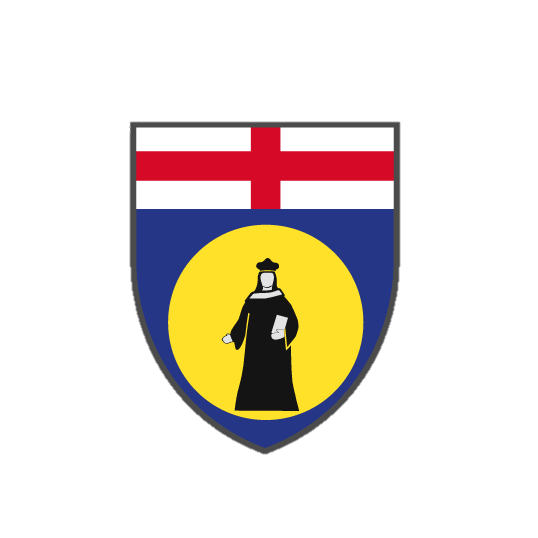 Università degli Studi di Genova
Scuola Politecnica
Dipartimento di Ingegneria Civile, Chimica e Ambientale (DICCA)
Tesi di Laurea Triennale in Ingegneria Chimica
Produzione di emulsioni con emulsionatore rotore/statore, validazione di modelli matematici sulla base di dati sperimentali
Relatori: Prof.ssa Roberta Campardelli
                Prof. Jan Oscar Pralits 
Correlatore: Dott.ssa Giulia De Negri Atanasio
Candidato: Alessio Del Lungo
Anno accademico 2020-2021
22 Luglio 2021
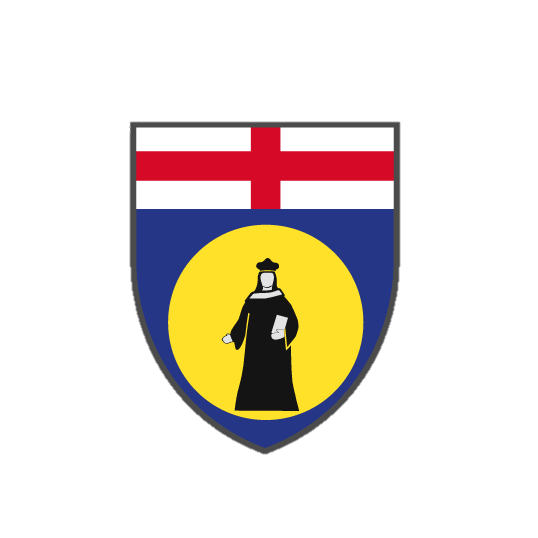 Università degli Studi di Genova
Tesi di Laurea Triennale in Ingegneria Chimica
Produzione di emulsioni con emulsionatore rotore/statore, validazione di modelli matematici sulla base di dati sperimentali
Classificazione delle emulsioni
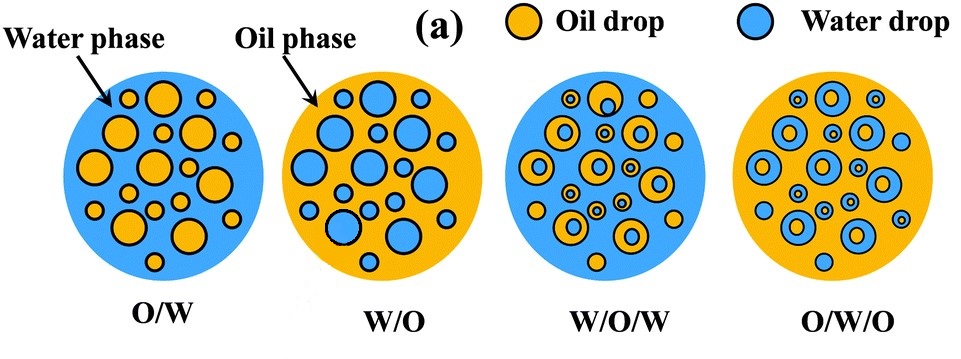 Possiamo stabilire il tipo di emulsione in esame con:
Diluizione
Coloranti
Carta da filtro
Conducibilità elettrica
Fattori che determinano la formazione dell’emulsione: 
Temperatura
Velocità di rotazione del macchinario
Volume e viscosità delle fasi
Tensioattivo
Alessio Del Lungo
22 Luglio 2021
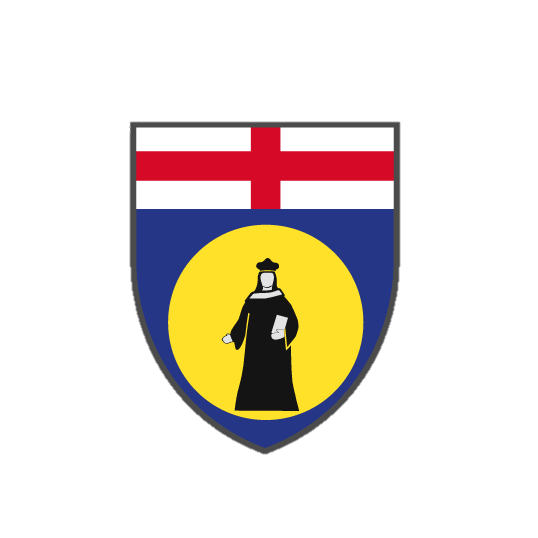 Università degli Studi di Genova
Tesi di Laurea Triennale in Ingegneria Chimica
Produzione di emulsioni con emulsionatore rotore/statore, validazione di modelli matematici sulla base di dati sperimentali
Macchinari per la produzione di emulsioni
Altri macchinari:
Emulsionatore a membrana
Emulsionatore omogeneizzatore
Emulsionatore ad ultrasuoni
Fusore
Miscelatore planetario
Emulsionatore Rotativo
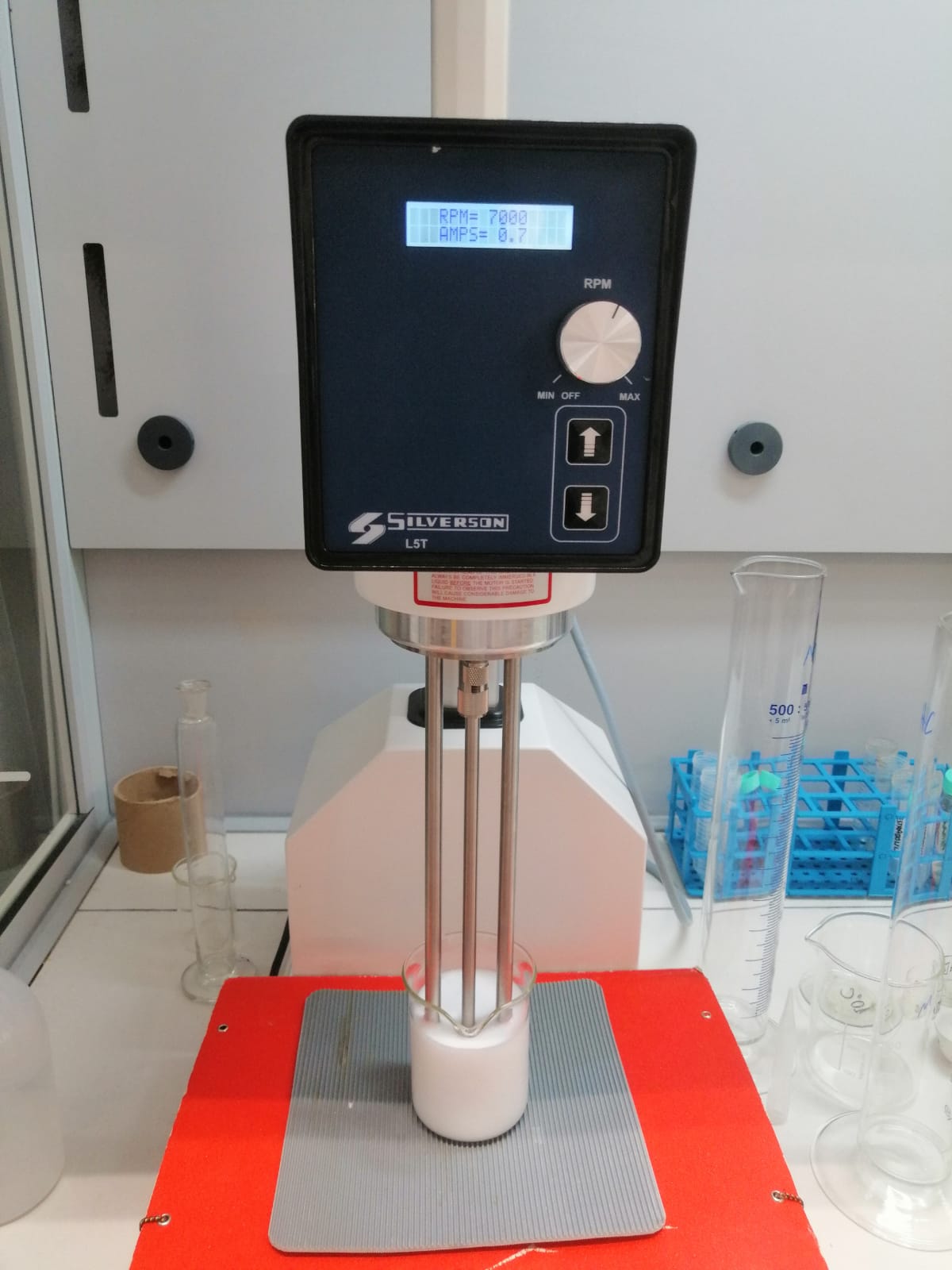 Rotore/Statore
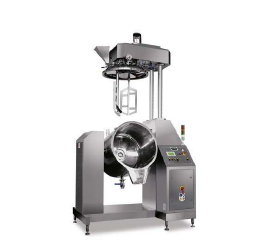 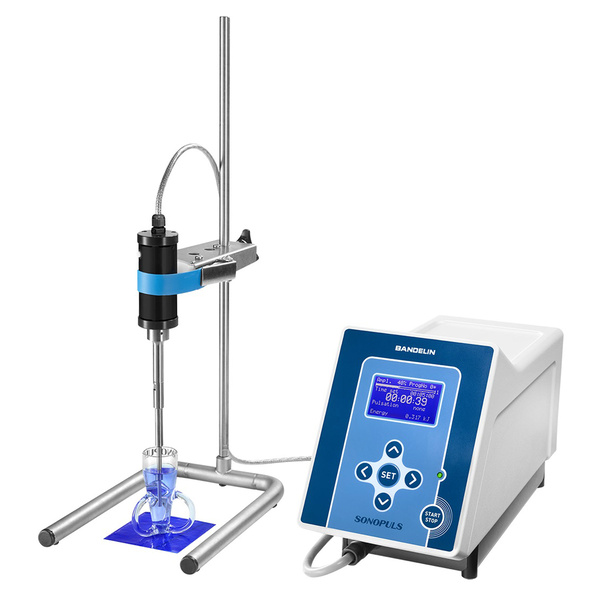 Forze di taglio che diminuiscono dimensioni gocce
22 Luglio 2021
Alessio Del Lungo
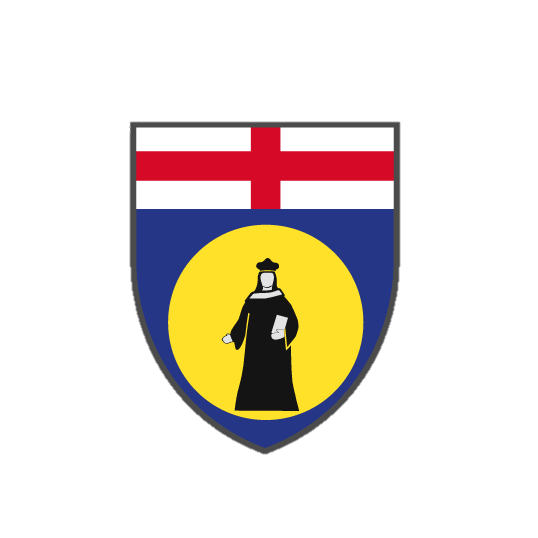 Università degli Studi di Genova
Tesi di Laurea Triennale in Ingegneria Chimica
Produzione di emulsioni con emulsionatore rotore/statore, validazione di modelli matematici sulla base di dati sperimentali
Industria:
Alimentare 
Farmaceutica
Tessile
Cosmetica
Applicazioni delle emulsioni
Recupero idrocarburi e carburanti
Risanamento ambientale
Alessio Del Lungo
22 Luglio 2021
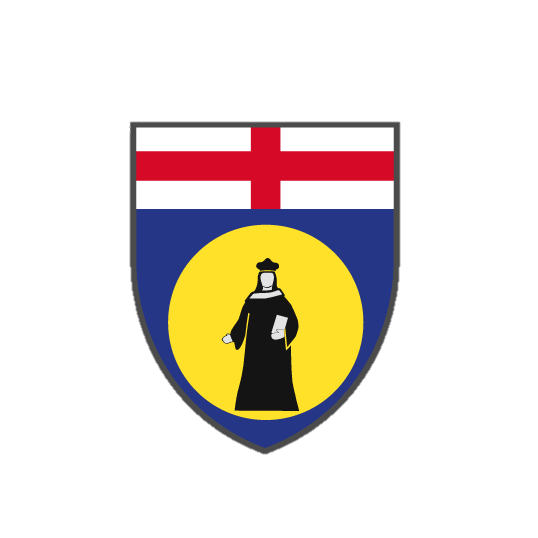 Università degli Studi di Genova
Tesi di Laurea Triennale in Ingegneria Chimica
Produzione di emulsioni con emulsionatore rotore/statore, validazione di modelli matematici sulla base di dati sperimentali
Teoria di Kolmogorov e i modelli matematici
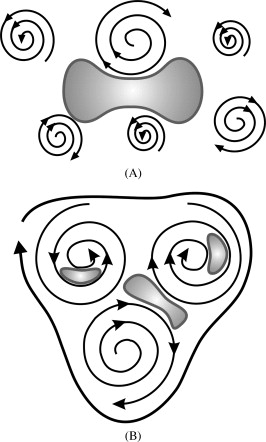 Diametro medio di Sauter
Scala di Kolmogorov
Dissipazione energia
Modello 1A
Regime turbolento inerziale
Modello 1B
Alessio Del Lungo
22 Luglio 2021
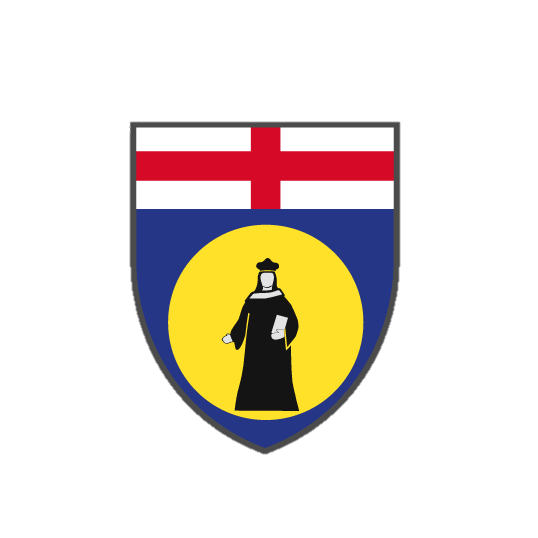 Università degli Studi di Genova
Tesi di Laurea Triennale in Ingegneria Chimica
Produzione di emulsioni con emulsionatore rotore/statore, validazione di modelli matematici sulla base di dati sperimentali
Teoria di Kolmogorov e i modelli matematici
Diametro medio di Sauter
Dissipazione energia
Scala di Kolmogorov
Modello 2
Regime turbolento viscoso
Modello 3
Alessio Del Lungo
22 Luglio 2021
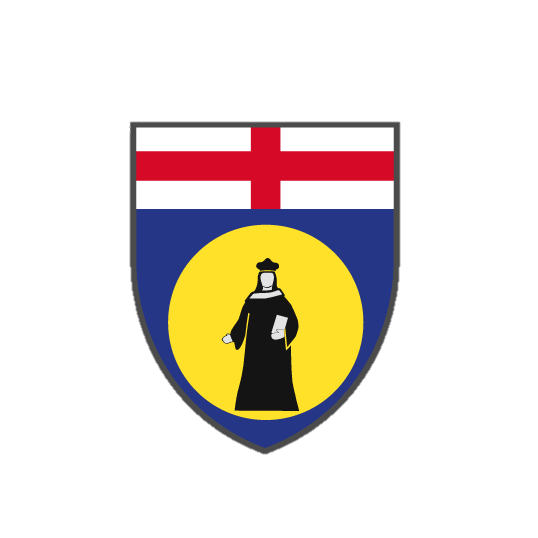 Università degli Studi di Genova
Tesi di Laurea Triennale in Ingegneria Chimica
Produzione di emulsioni con emulsionatore rotore/statore, validazione di modelli matematici sulla base di dati sperimentali
Sperimentazione in laboratorio
Parametri operativi:
Rapporto O/W  (20/80 - 10/90 - 5/95)
Velocità di rotazione del rotore (3000 – 5000 - 7000)
Concentrazione tensioattivo Tween80 costante
Tempo di emulsificazione (6 minuti)
Sono state prodotte emulsioni usando 3 oli diversi:
Paraffina
Olio di semi di soia
Isopropil miristato
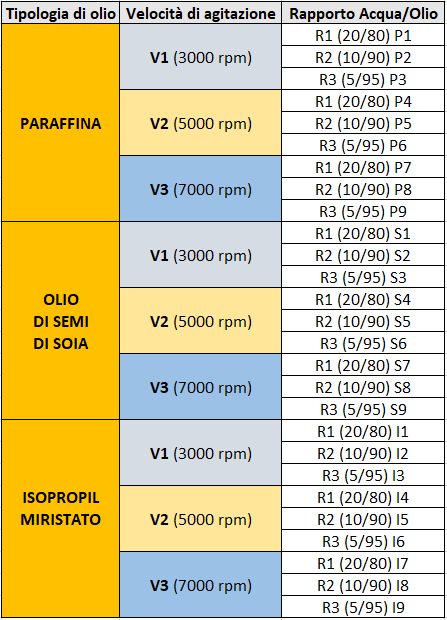 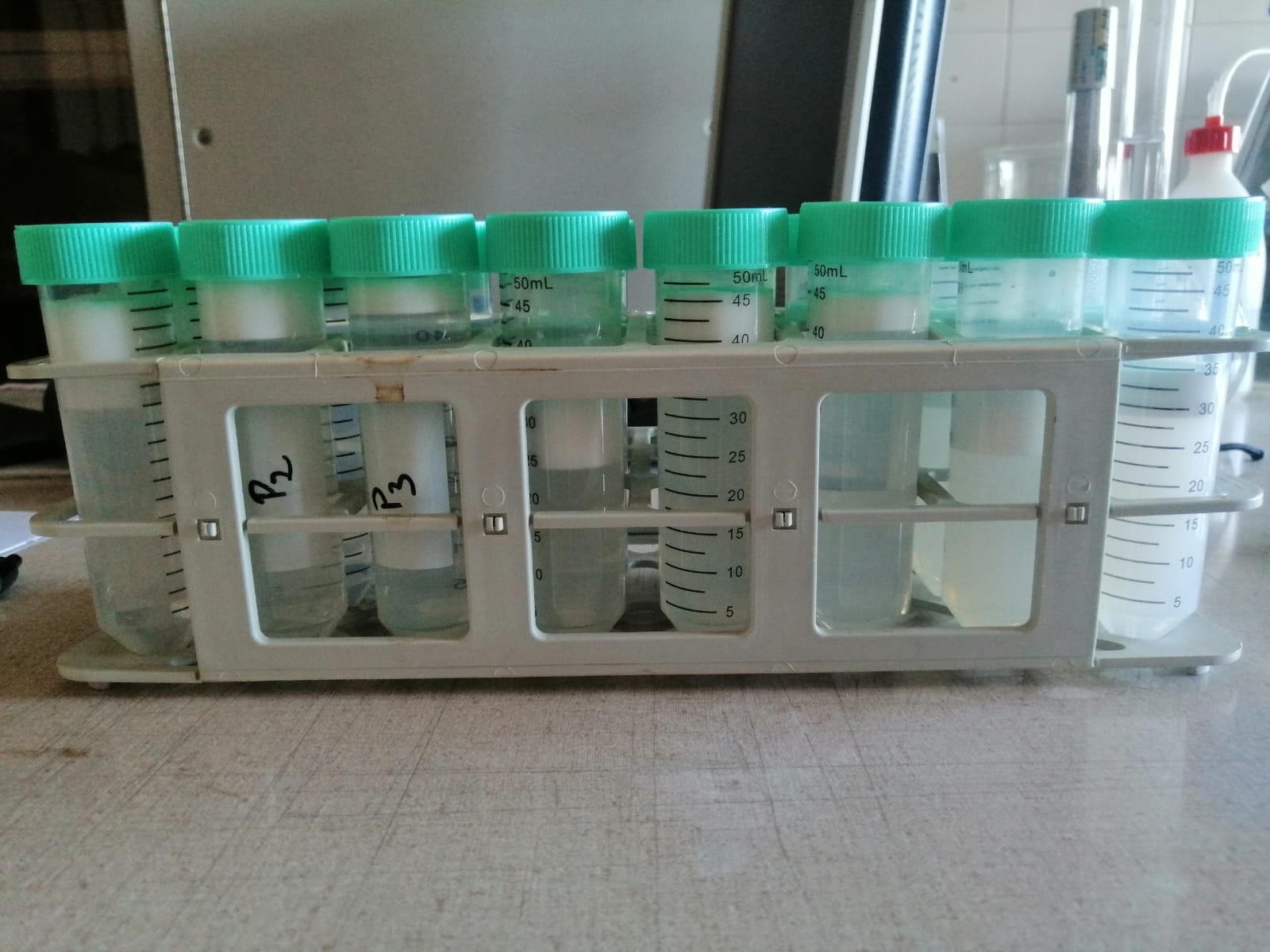 Le emulsioni prodotte:
Omogenee
Diametri micrometrici
Fisicamente stabili
22 Luglio 2021
Alessio Del Lungo
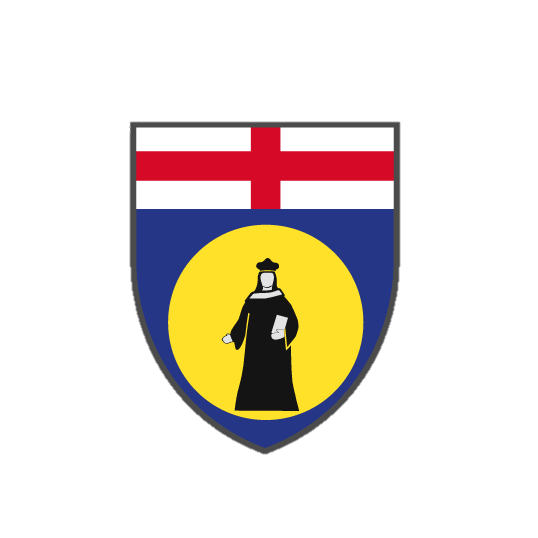 Università degli Studi di Genova
Tesi di Laurea Triennale in Ingegneria Chimica
Produzione di emulsioni con emulsionatore rotore/statore, validazione di modelli matematici sulla base di dati sperimentali
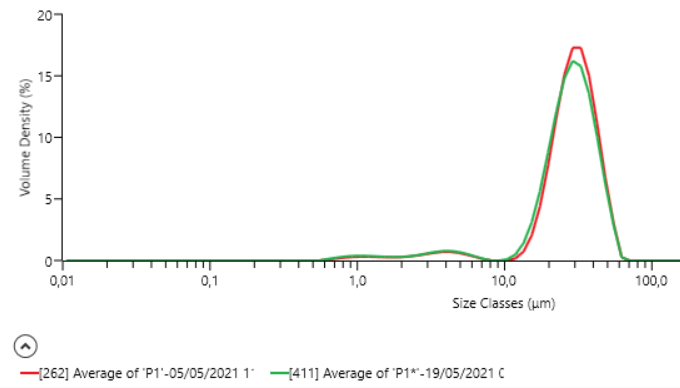 Paraffina: rapporto O/W 20/80 3000 rpm
Stabilità
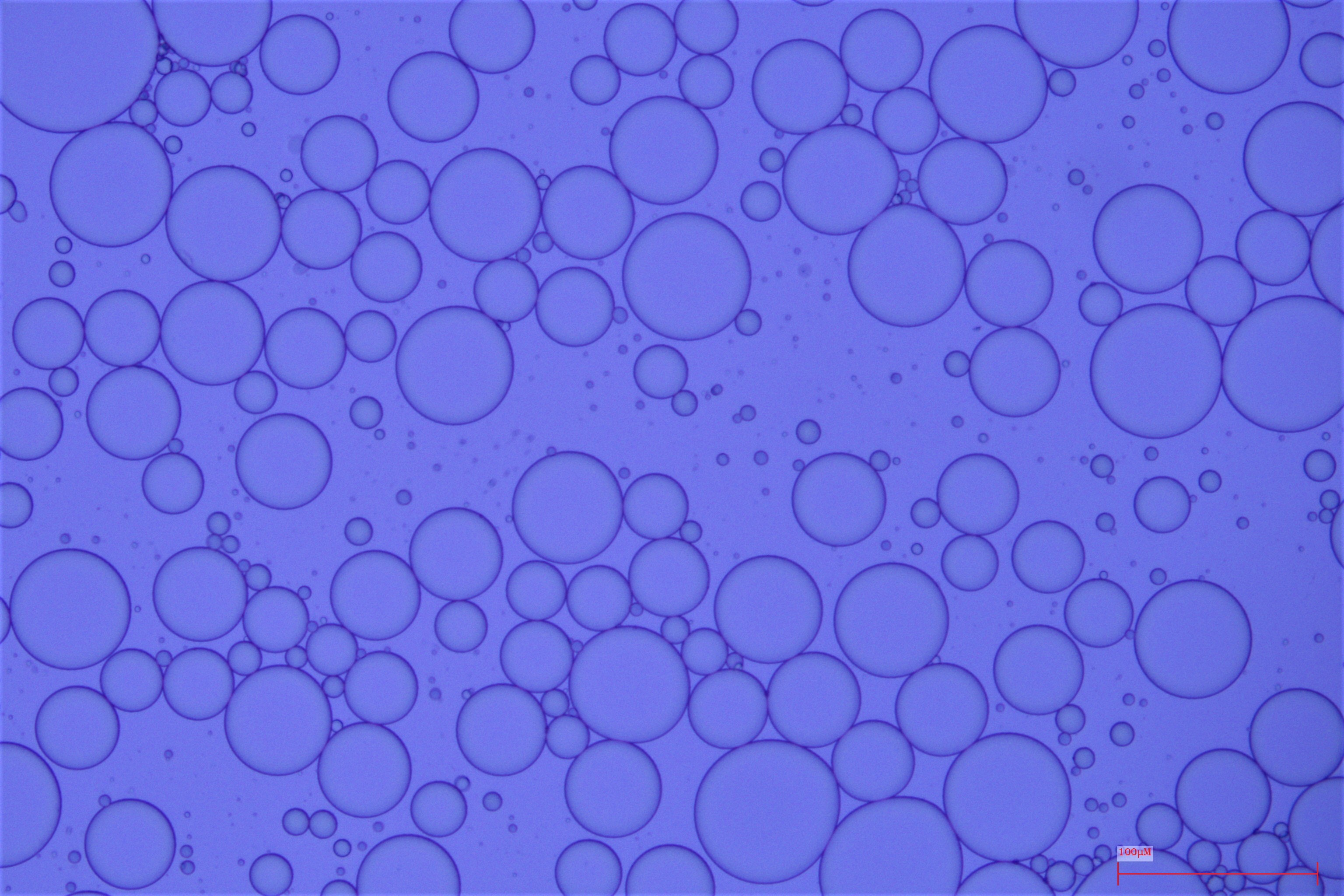 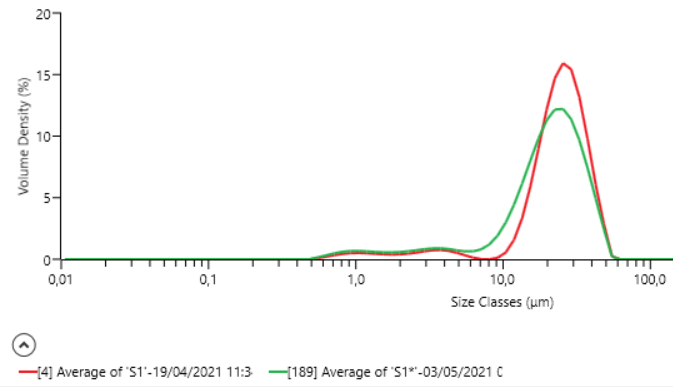 Olio di semi di soia: rapporto O/W 20/80 3000 rpm
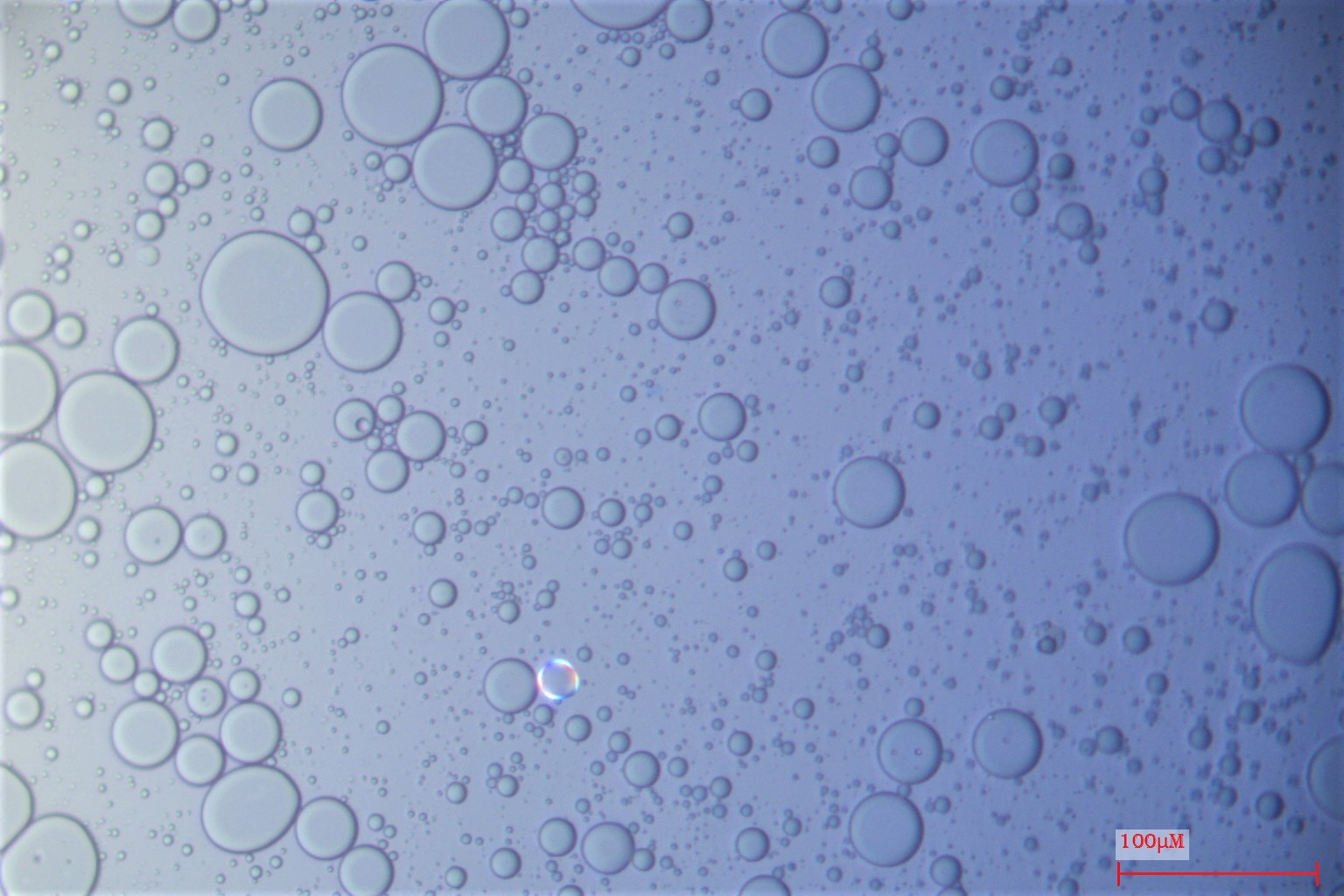 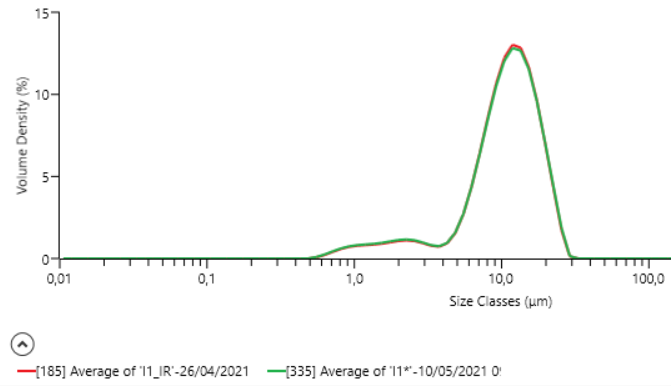 Isopropil miristato: rapporto O/W 20/80 3000 rpm
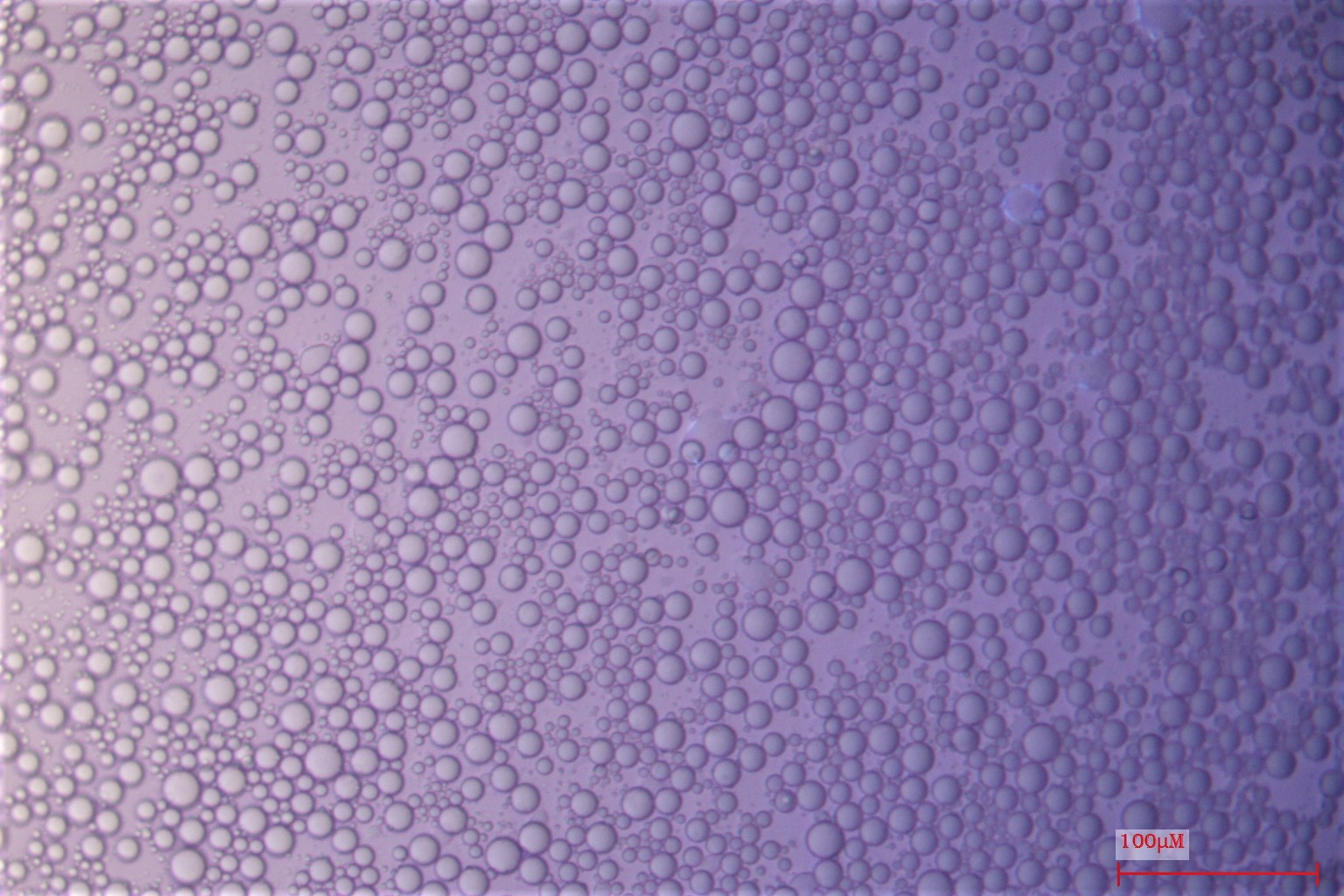 Alessio Del Lungo
22 Luglio 2021
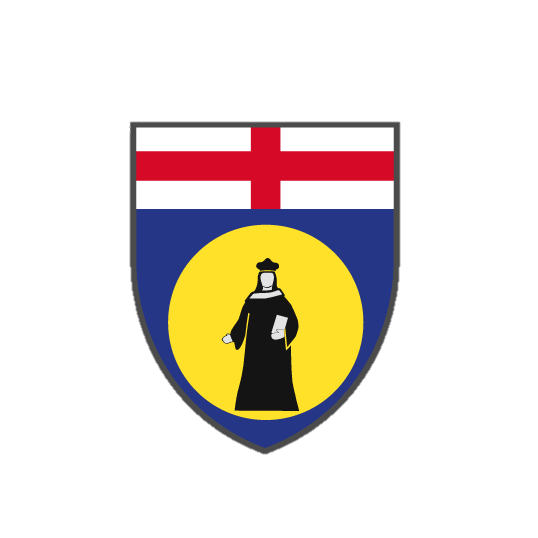 Università degli Studi di Genova
Tesi di Laurea Triennale in Ingegneria Chimica
Produzione di emulsioni con emulsionatore rotore/statore, validazione di modelli matematici sulla base di dati sperimentali
Confronto tra gli oli
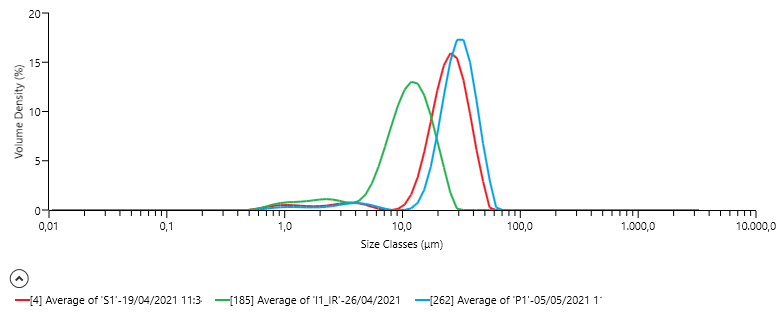 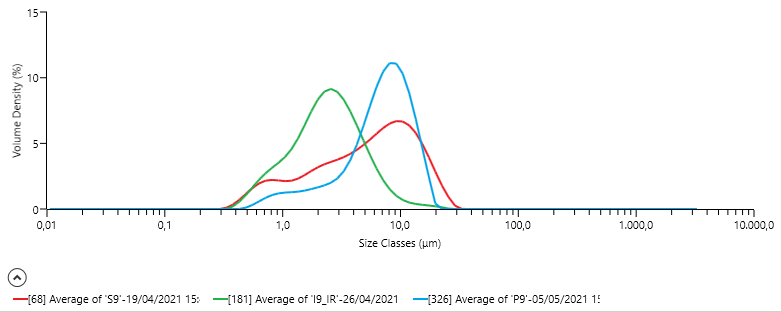 RPM 7000
5/95
RPM 300020/80
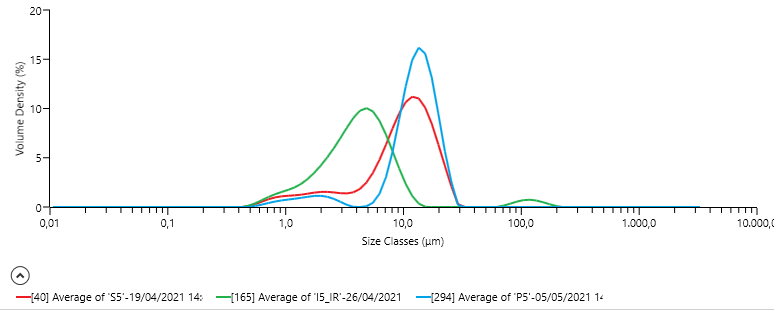 RPM 5000
10/90
Paraffina
Olio di semi di soia
Isopropil miristato
Alessio Del Lungo
22 Luglio 2021
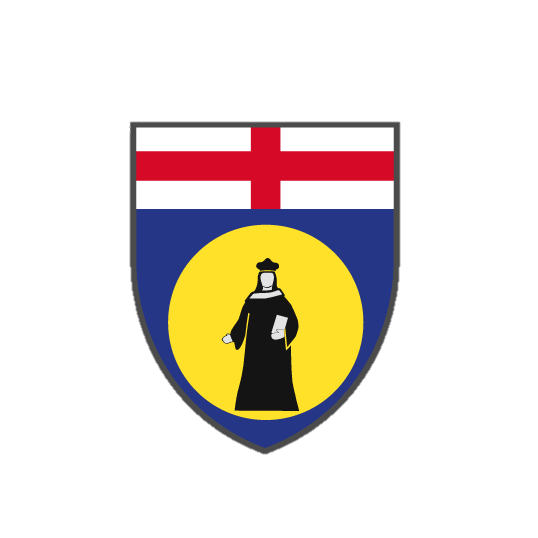 Università degli Studi di Genova
Tesi di Laurea Triennale in Ingegneria Chimica
Produzione di emulsioni con emulsionatore rotore/statore, validazione di modelli matematici sulla base di dati sperimentali
Modellazione matematica
Emulsioni prodotte
Modello 1B
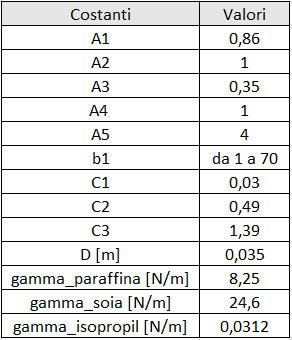 22 Luglio 2021
Alessio Del Lungo
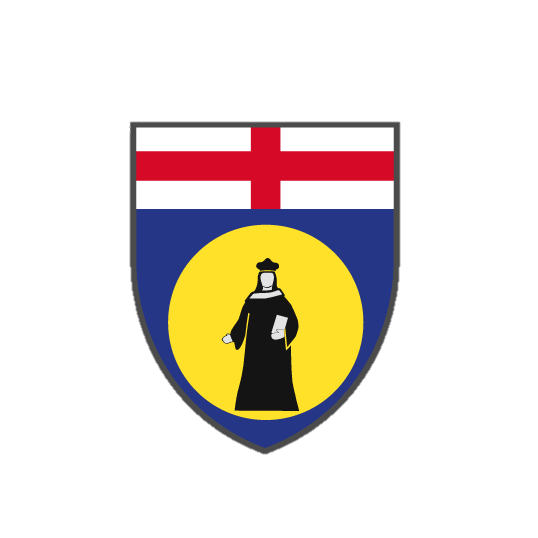 Università degli Studi di Genova
Tesi di Laurea Triennale in Ingegneria Chimica
Produzione di emulsioni con emulsionatore rotore/statore, validazione di modelli matematici sulla base di dati sperimentali
Paraffina
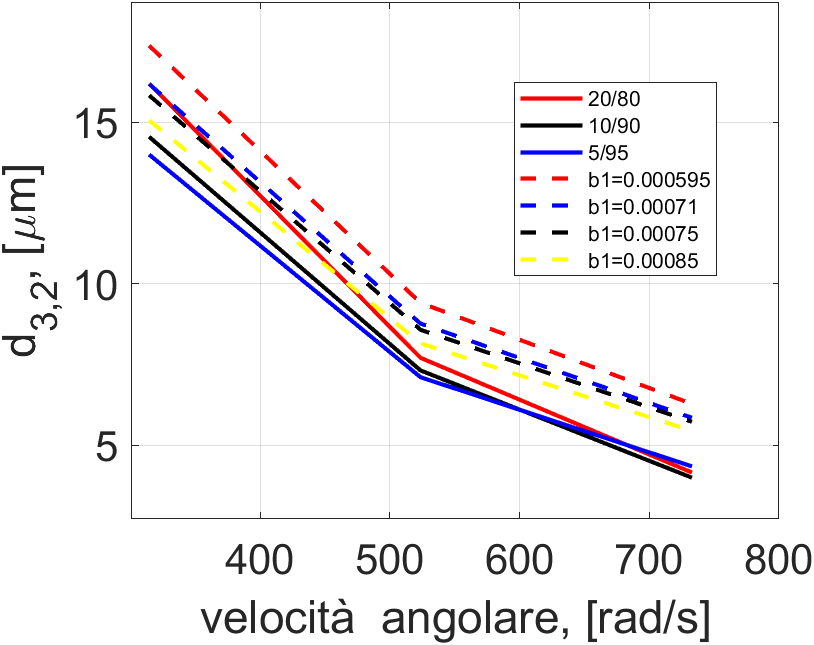 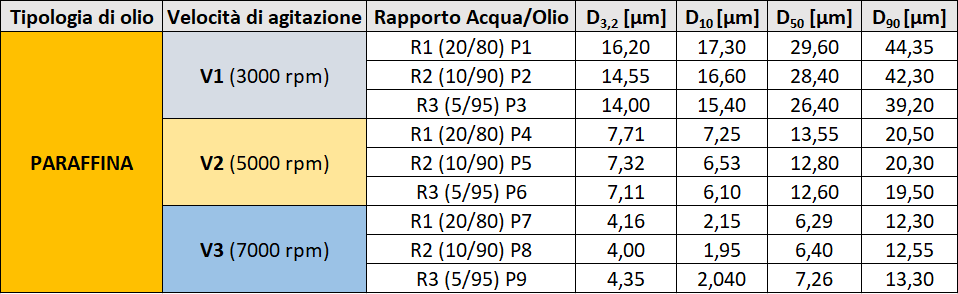 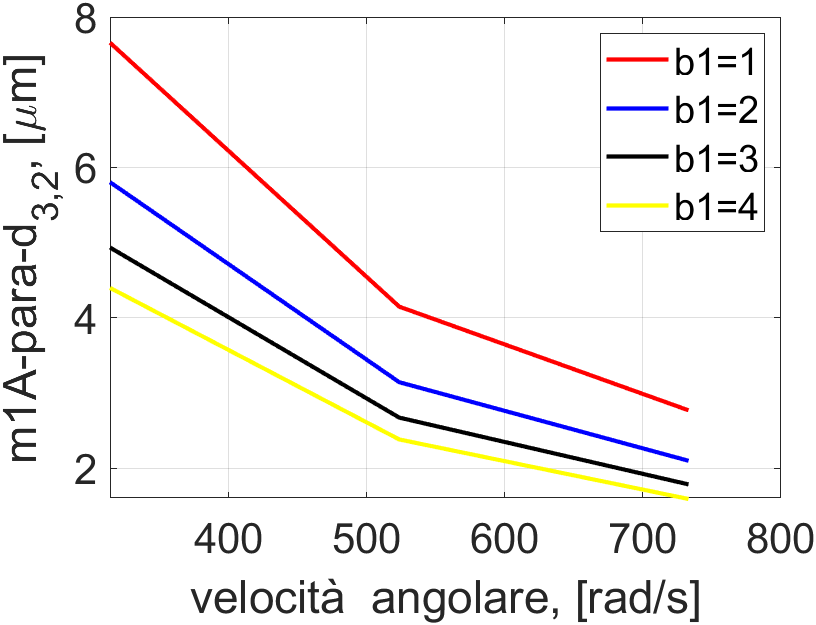 Dati laboratorio e modello 1B
Modello 1A
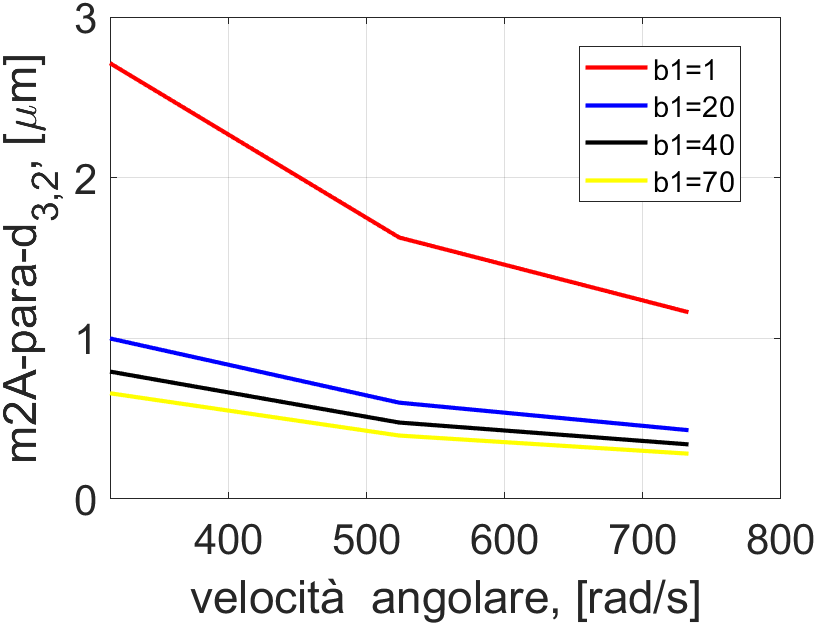 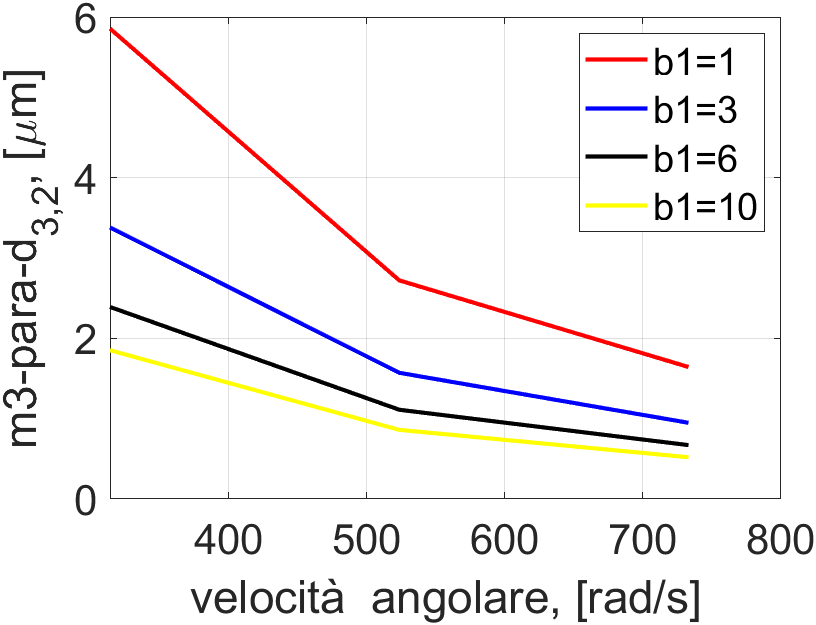 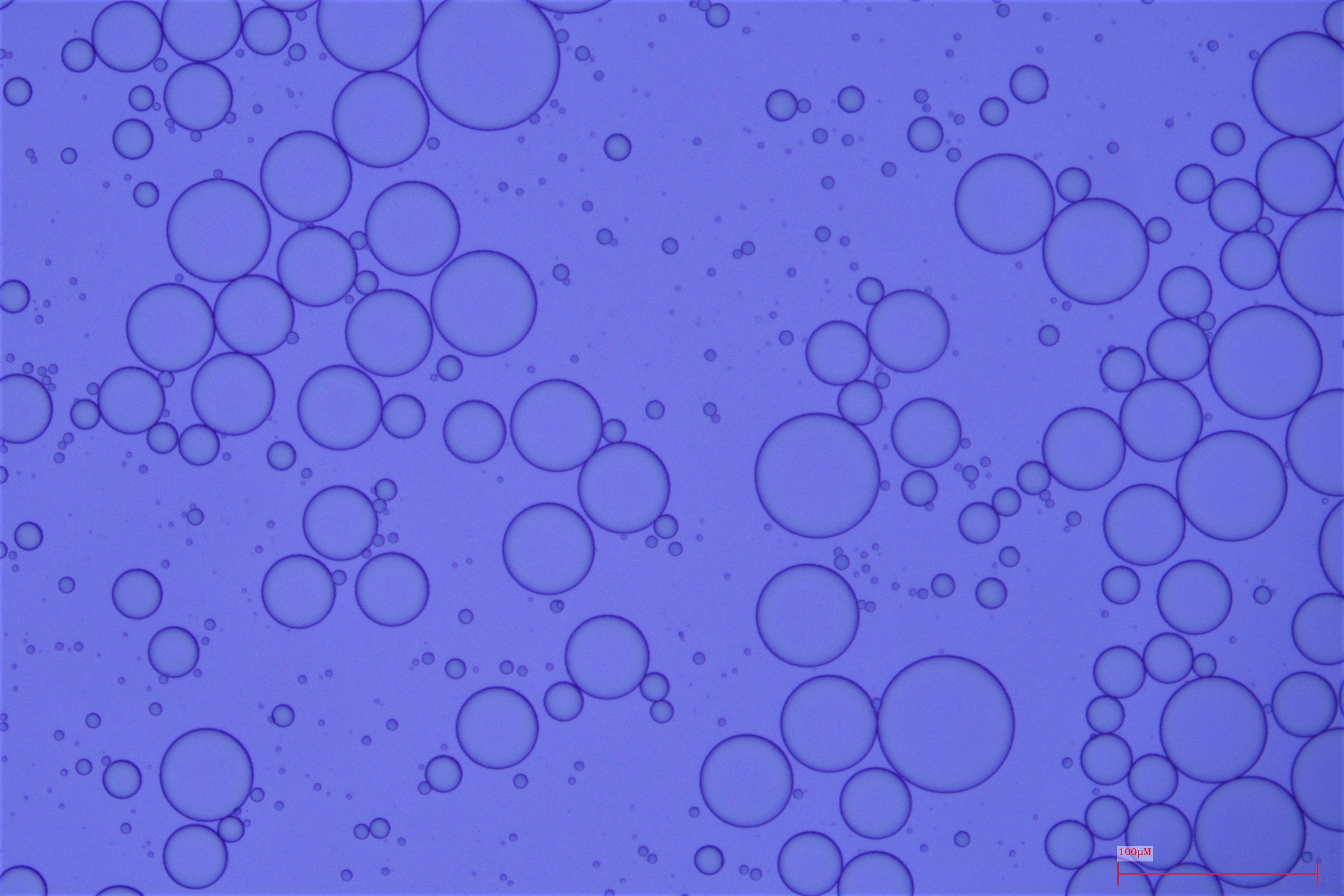 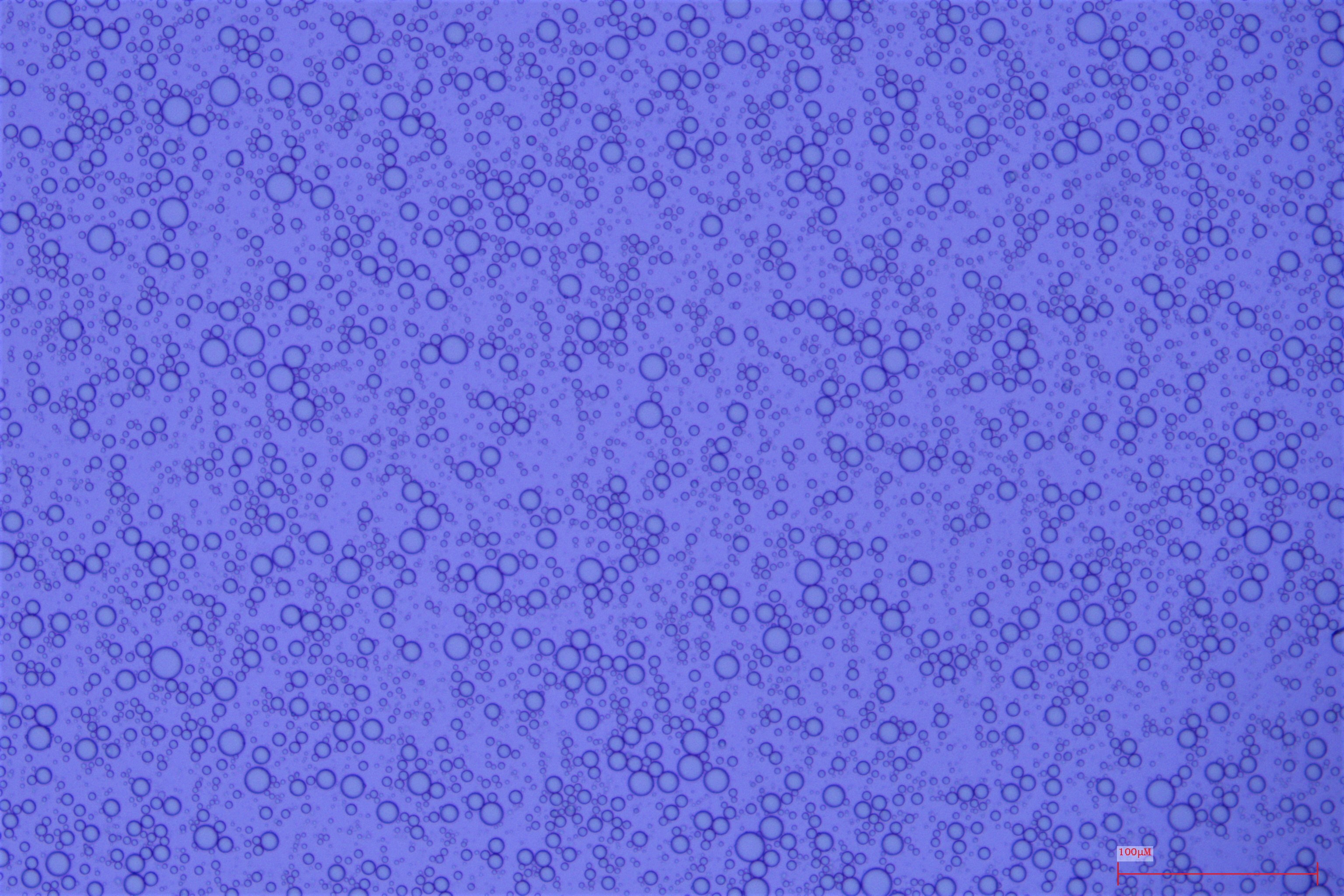 Modello 2
Modello 3
Alessio Del Lungo
22 Luglio 2021
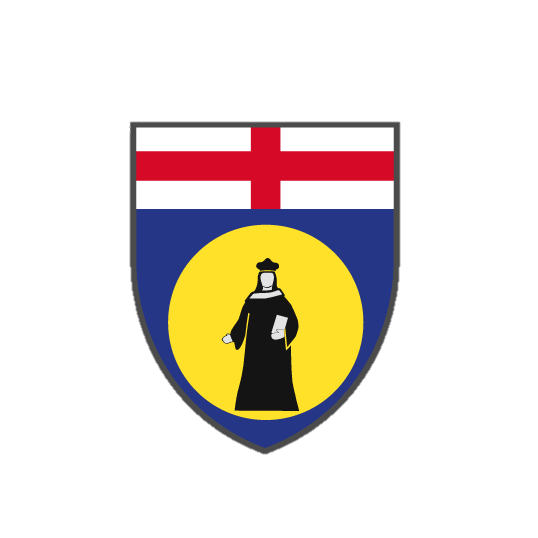 Università degli Studi di Genova
Tesi di Laurea Triennale in Ingegneria Chimica
Produzione di emulsioni con emulsionatore rotore/statore, validazione di modelli matematici sulla base di dati sperimentali
Olio di semi di soia
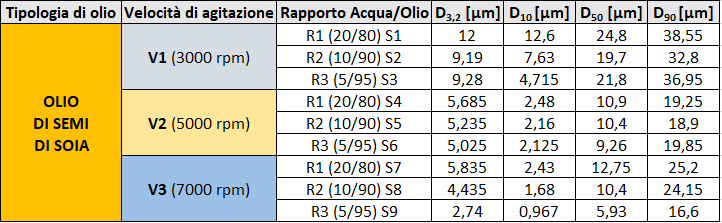 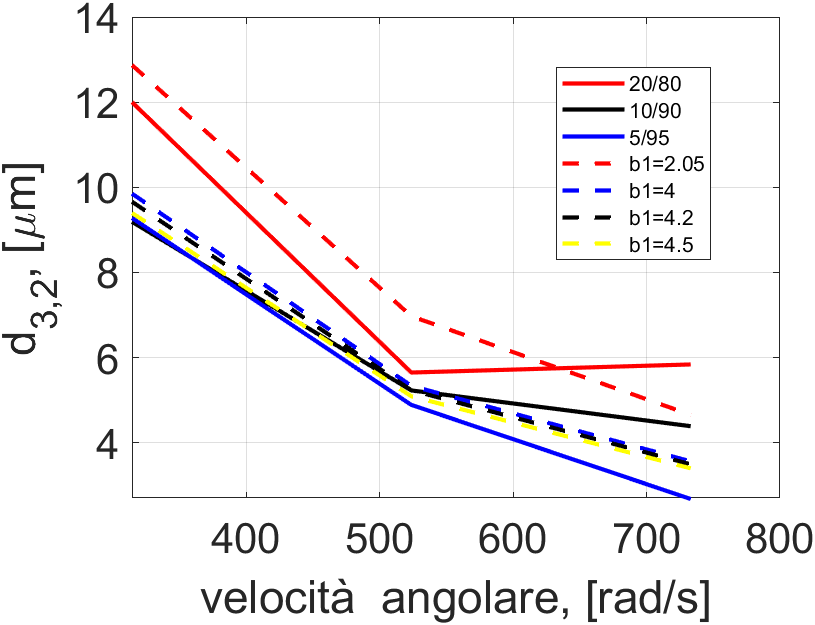 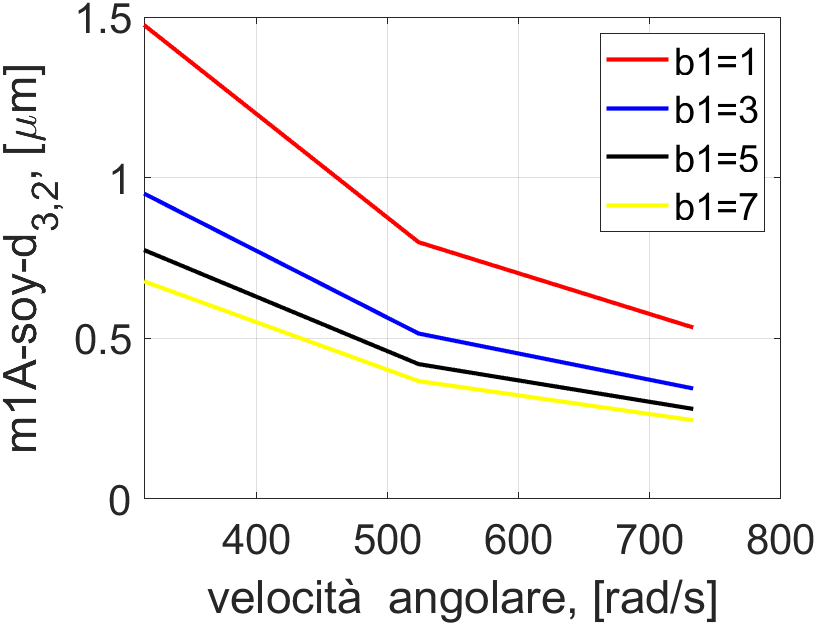 Dati laboratorio e modello 1B
Modello 1A
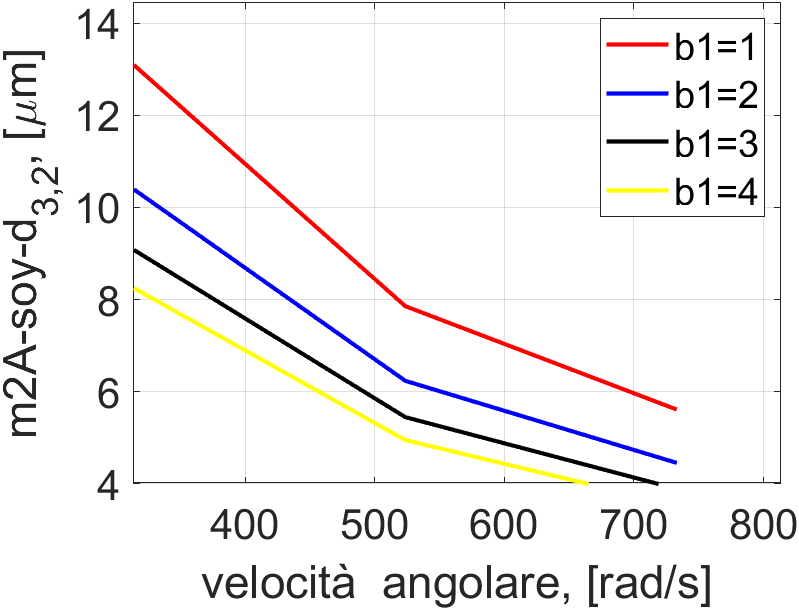 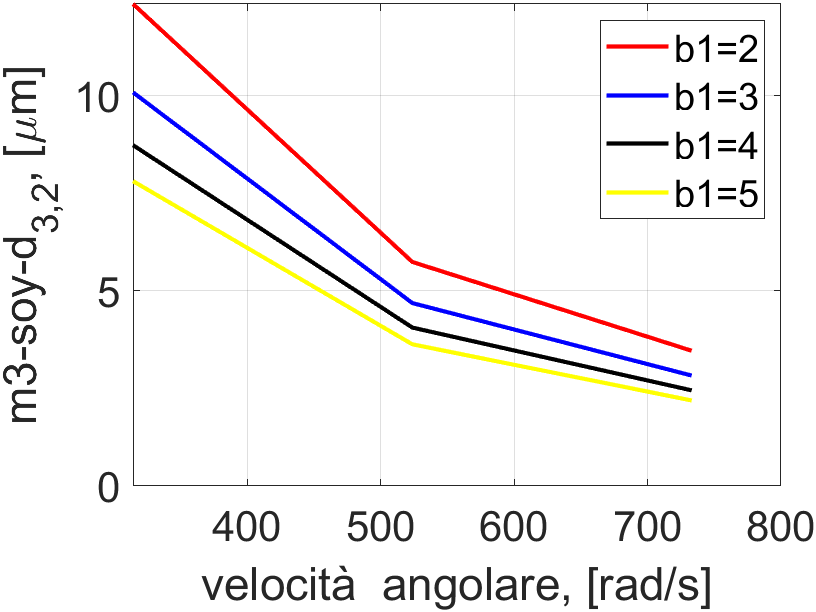 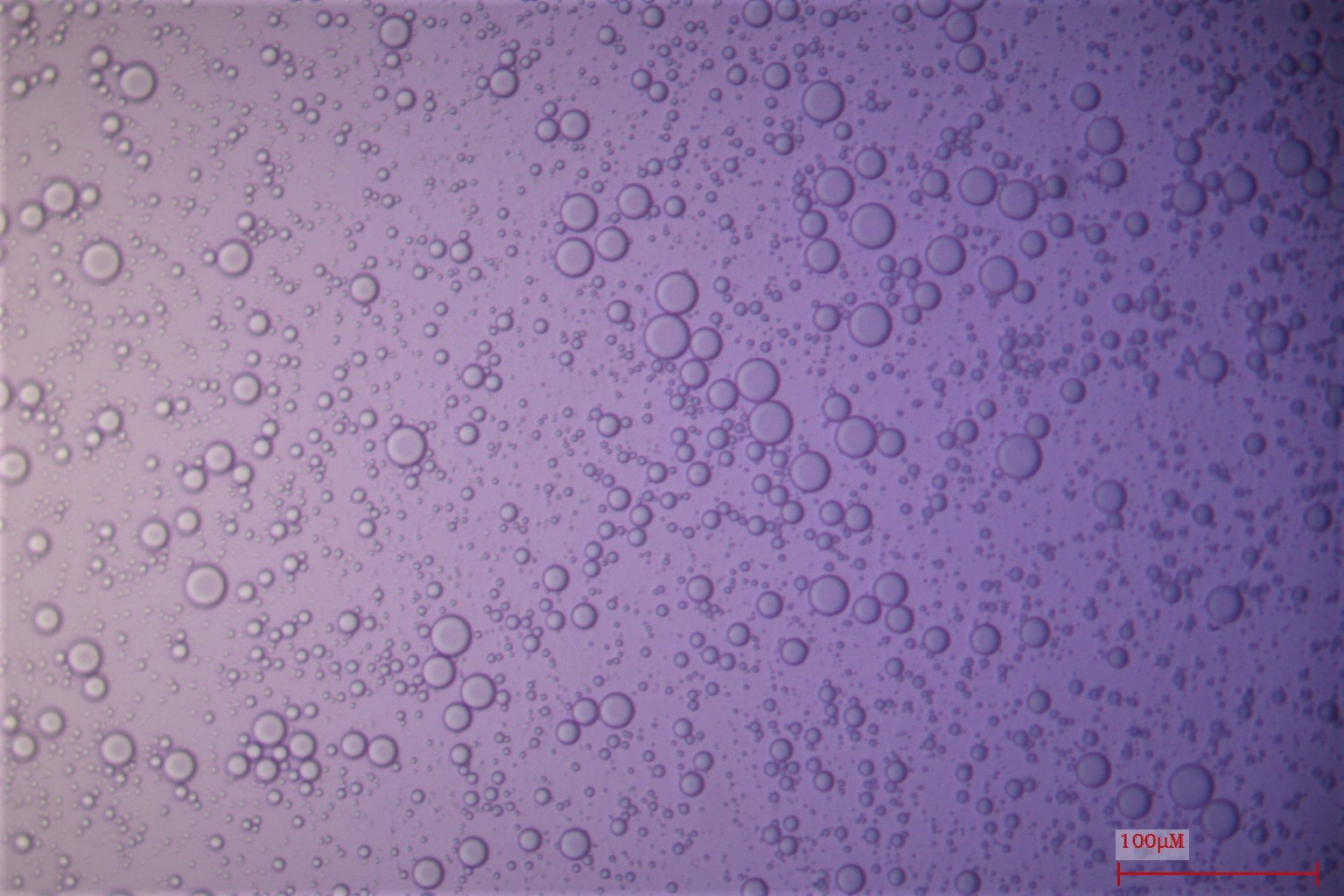 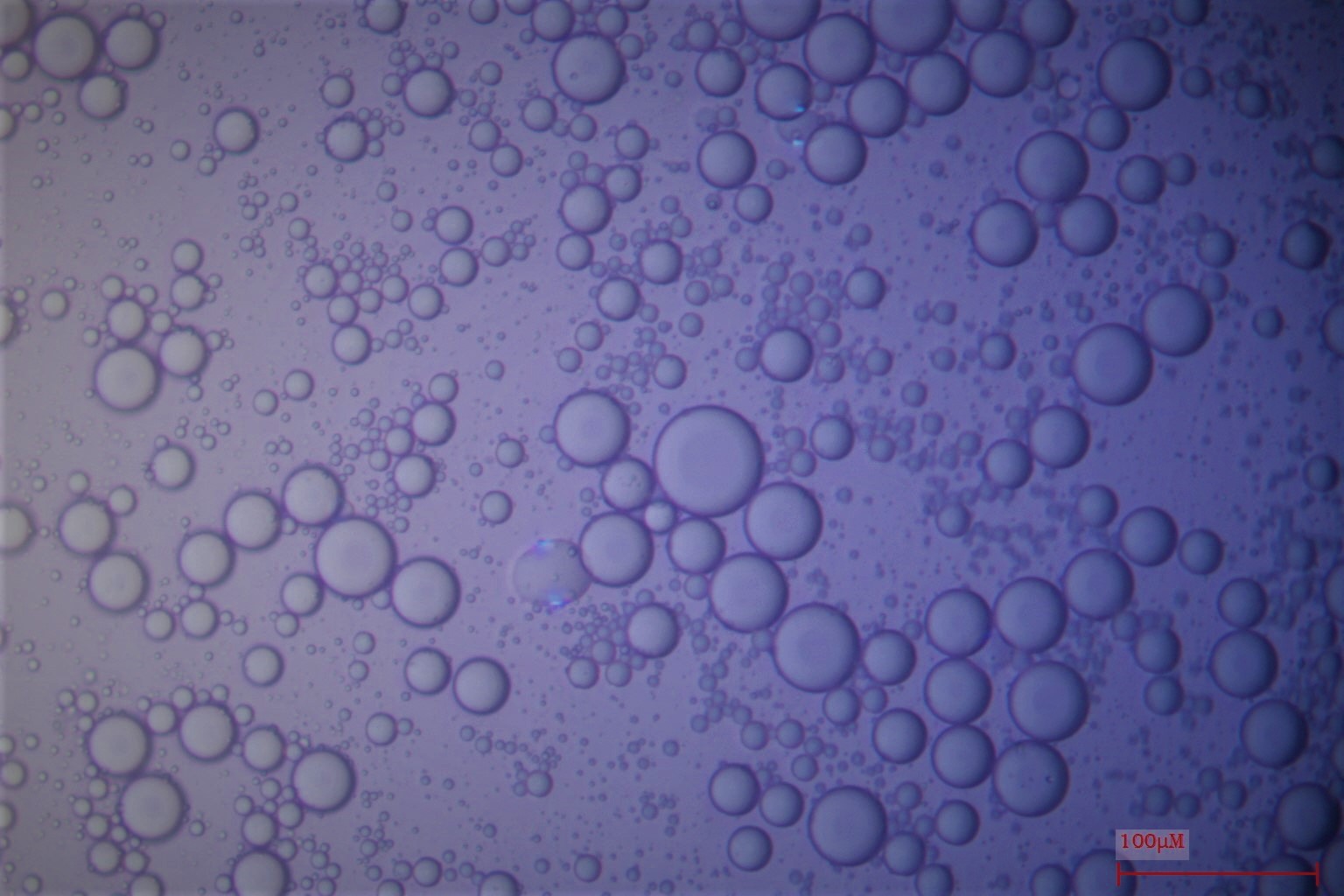 Modello 2
Modello 3
Alessio Del Lungo
22 Luglio 2021
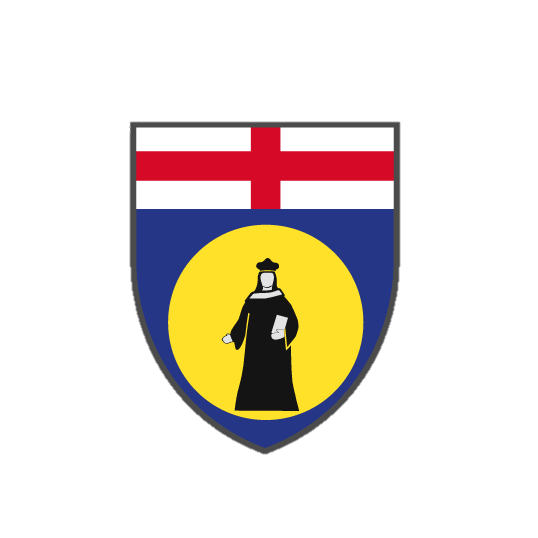 Università degli Studi di Genova
Tesi di Laurea Triennale in Ingegneria Chimica
Produzione di emulsioni con emulsionatore rotore/statore, validazione di modelli matematici sulla base di dati sperimentali
Isopropil Miristato
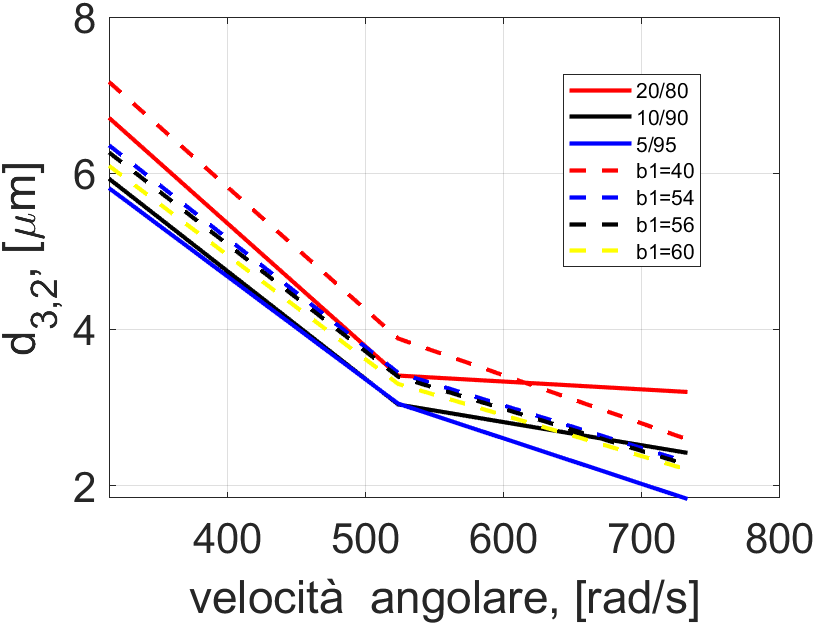 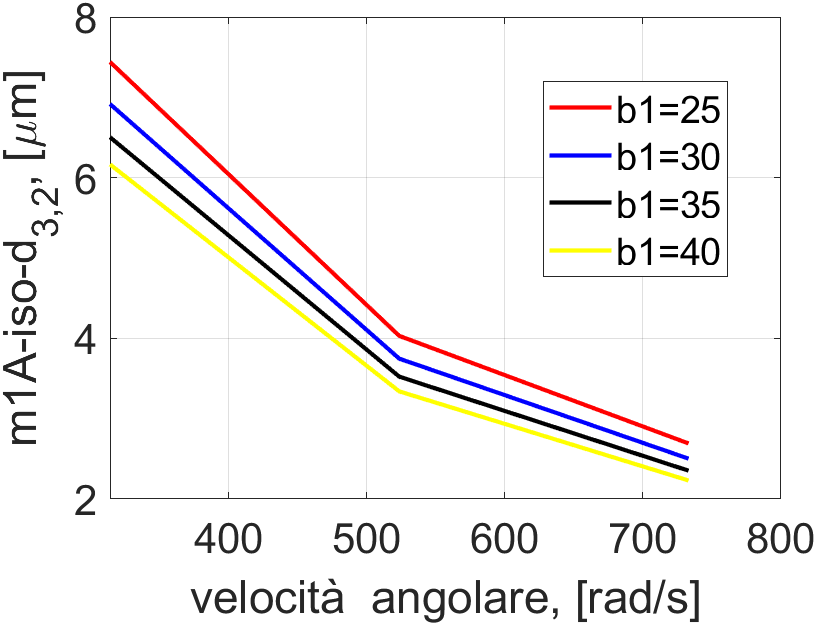 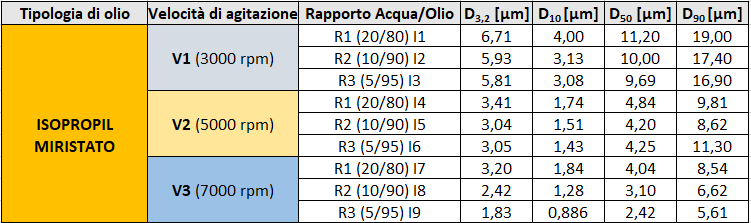 Modello 1A
Dati laboratorio e modello 1B
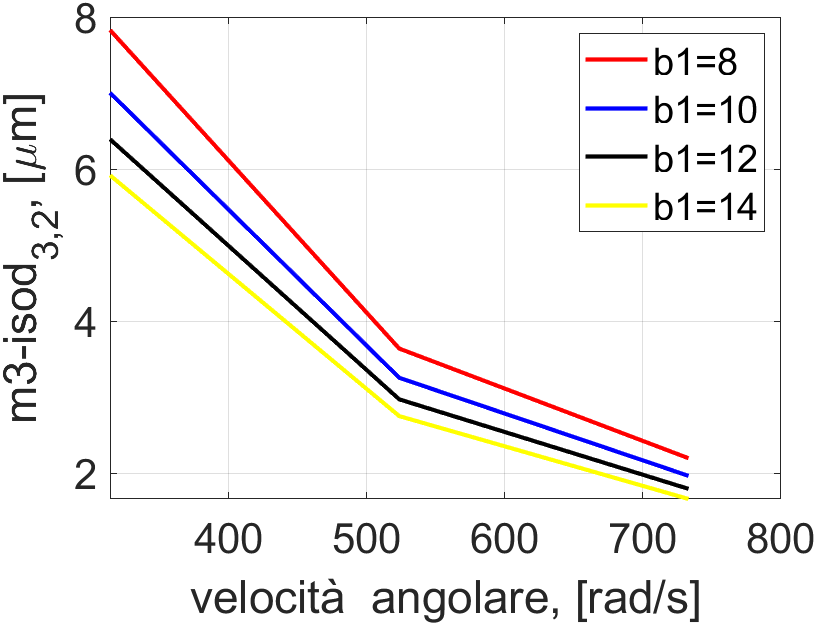 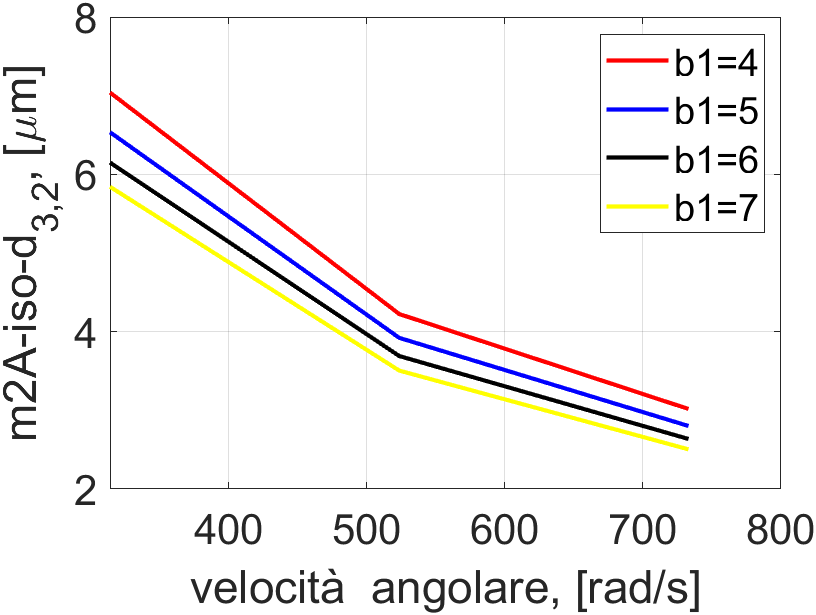 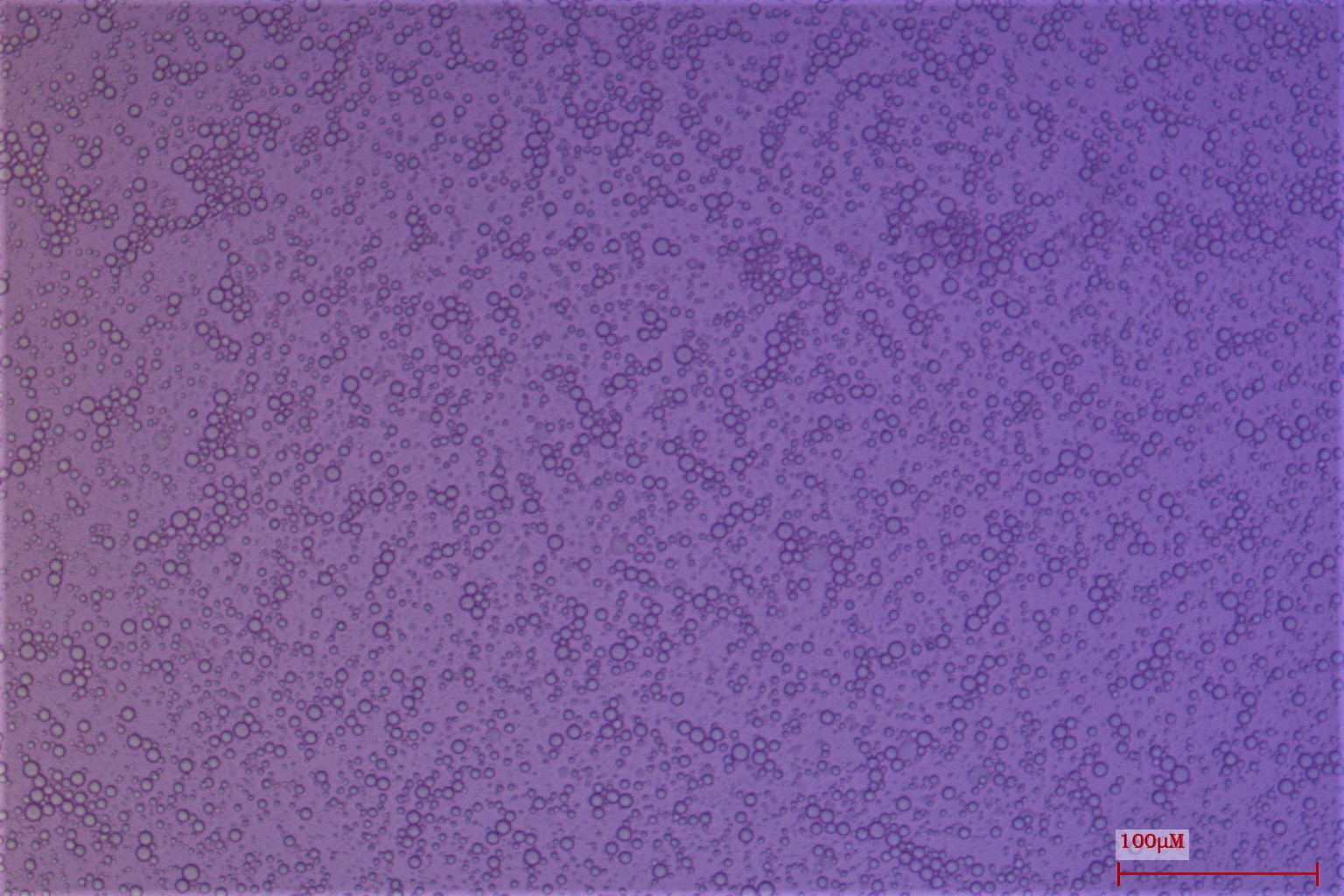 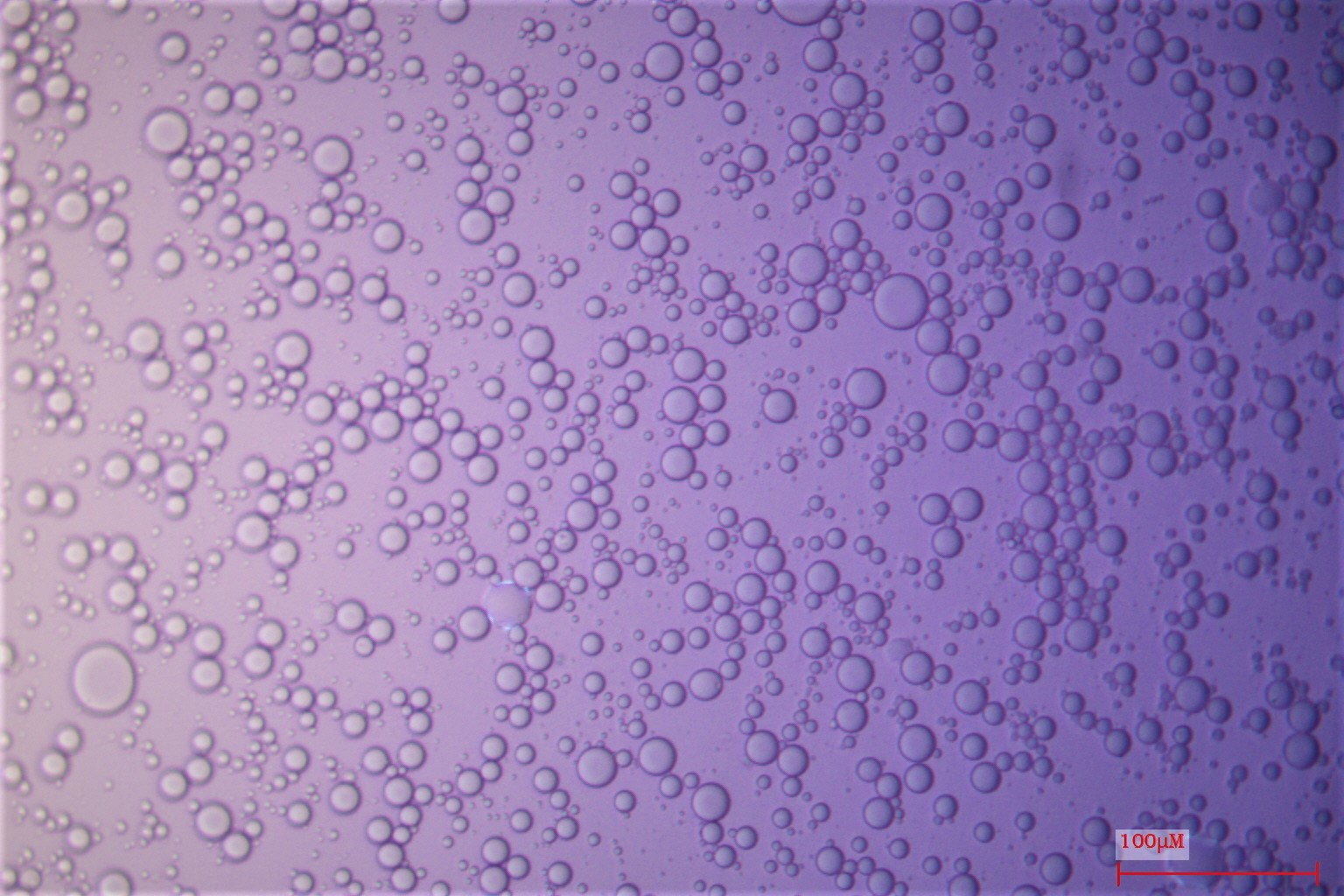 Modello 3
Modello 2
Alessio Del Lungo
22 Luglio 2021
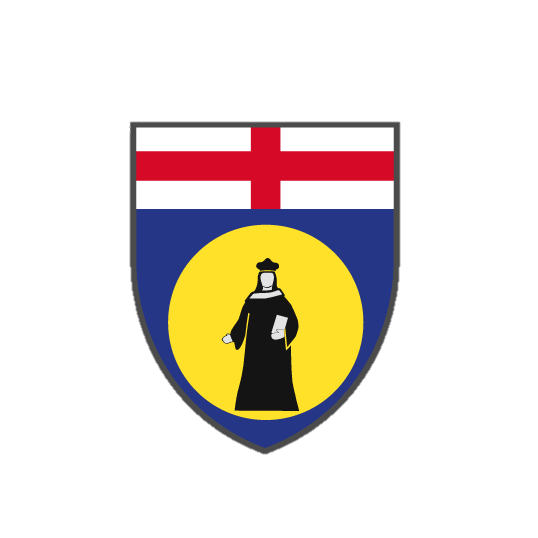 Università degli Studi di Genova
Tesi di Laurea Triennale in Ingegneria Chimica
Produzione di emulsioni con emulsionatore rotore/statore, validazione di modelli matematici sulla base di dati sperimentali
Conclusioni
Per i vari sistemi O/W testati, si è riscontrato che all’aumentare della velocità di rotazione si ha una diminuzione del diametro medio e inoltre al ridursi del rapporto O/W si producono emulsioni più diluite e con un diametro medio inferiore
Tra i tre diversi oli testati, l’isopropil miristato ha prodotto a parità di condizioni le emulsioni con una maggiore mono dispersione e un miglior controllo del diametro della goccia
Tutte le emulsioni prodotte mostrano una buona stabilità a breve-medio termine a temperatura ambiente
Di tutti i modelli matematici testati, il modello che consente di ottenere un buon rapporto con i dati sperimentali è il modello seguente
    che è l’unico modello che soddisfa i dati sperimentali
Il miglior rapporto tra i dati sperimentali e i modelli matematici si ottiene con l’isopropil miristato
Studi futuri saranno volti a studiare l’effetto di altri parametri operativi significativi quali il tempo di emulsificazione, il tipo di tensioattivo e la concentrazione del tensioattivo
Alessio Del Lungo
22 Luglio 2021
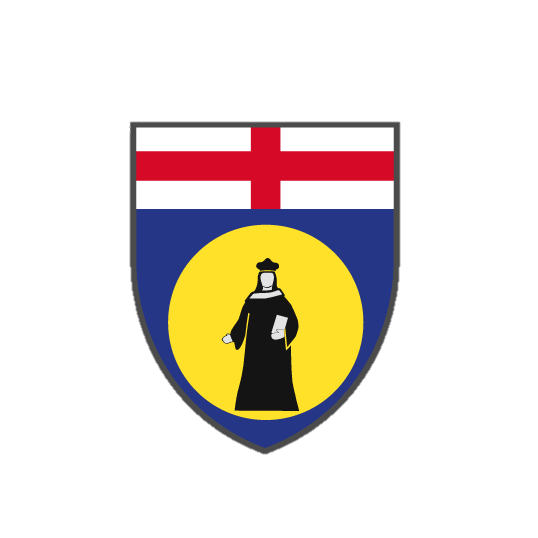 Università degli Studi di Genova
Tesi di Laurea Triennale in Ingegneria Chimica
Produzione di emulsioni con emulsionatore rotore/statore, validazione di modelli matematici sulla base di dati sperimentali
Grazie per l’attenzione!
Alessio Del Lungo
22 Luglio 2021